50-2
These materials are by the Kongki Ka Project and are made available to you under the terms of the Creative Commons Attribution ShareAlike license 4.0.
You have permission to share and redistribute these materials in any format and to make reasonable revisions and adaptations of this translation, provided that:
You include the above licence and source information.
If you redistribute these materials or create derivatives, you must distribute your contributions under the same license as the original.
 
The Holy Bible, Berean Standard Bible, BSB is produced in cooperation with Bible Hub, Discovery Bible, OpenBible.com, and the Berean Bible Translation Committee. This text of God's Word has been dedicated to the public domain.
 
Tibetan text is from the Central Tibetan Bible translation by Central Asia Publishing. Used by permission
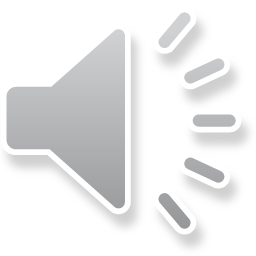 [Speaker Notes: Ch
50 Peter Arrested
1. James killed –Acts 12:1-2 (Left Top)
2. Peter arrested – Acts 12:3-11 (Right Top)
3. Peter goes to Mary’s House – Acts 12:12-17 (Right Bottom)
4. Herod kills guards – Acts 12:18-19 (Left Bottom)
5. Herod dies – Acts 12:20-25 (Left Center)]
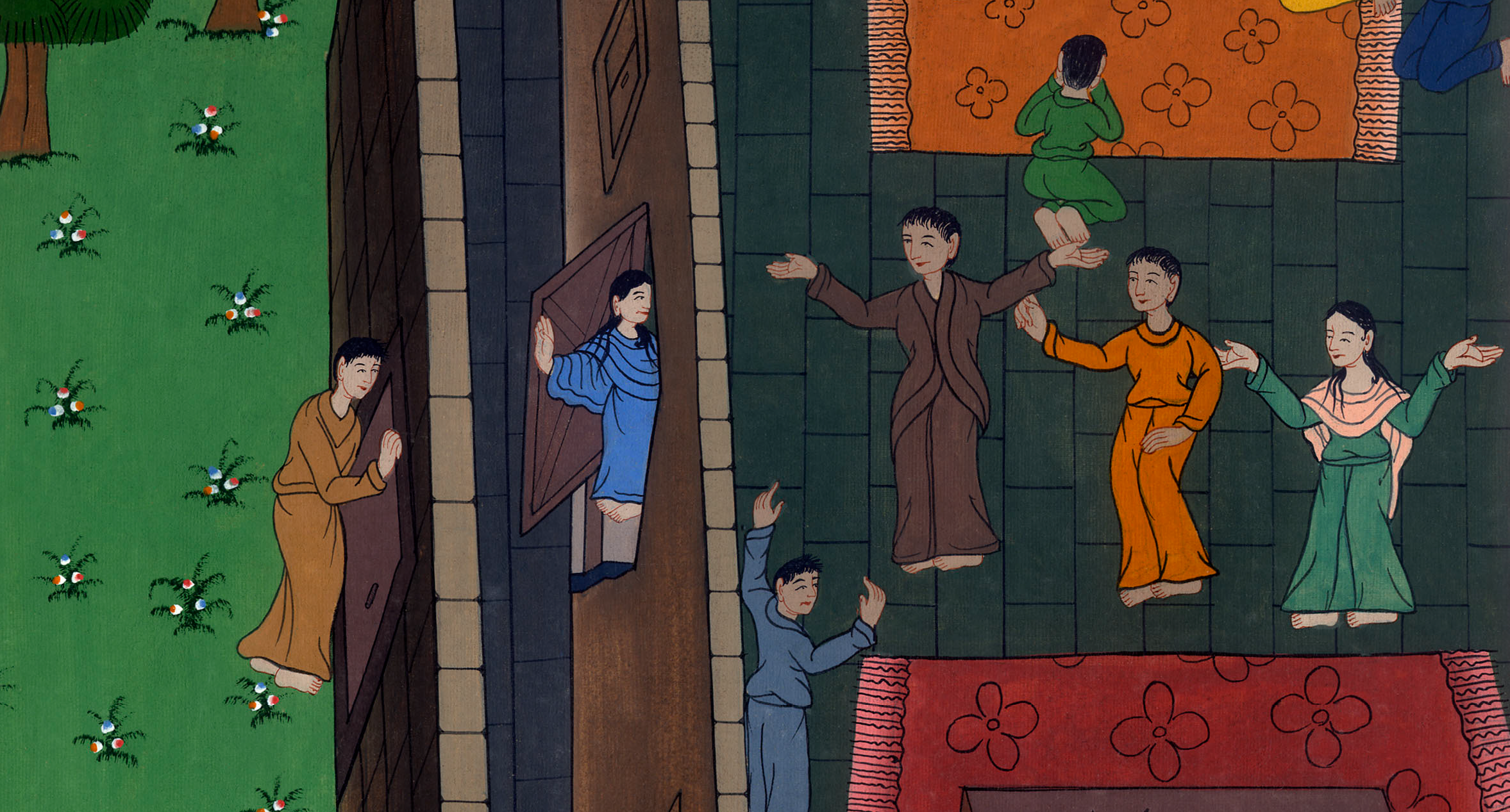 མཛད་པ 12
པེ་ཏྲོས་མིར་ཡམ་གྱི་ཁང་པར་ཕེབས།
མཛད་པ 12
པེ་ཏྲོས་མིར་ཡམ་གྱི་ཁང་པར་ཕེབས།
Peter goes to Mary’s House – Acts 12:12-17
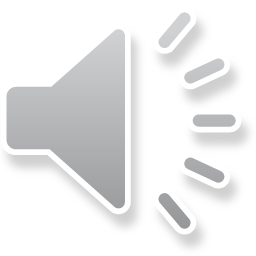 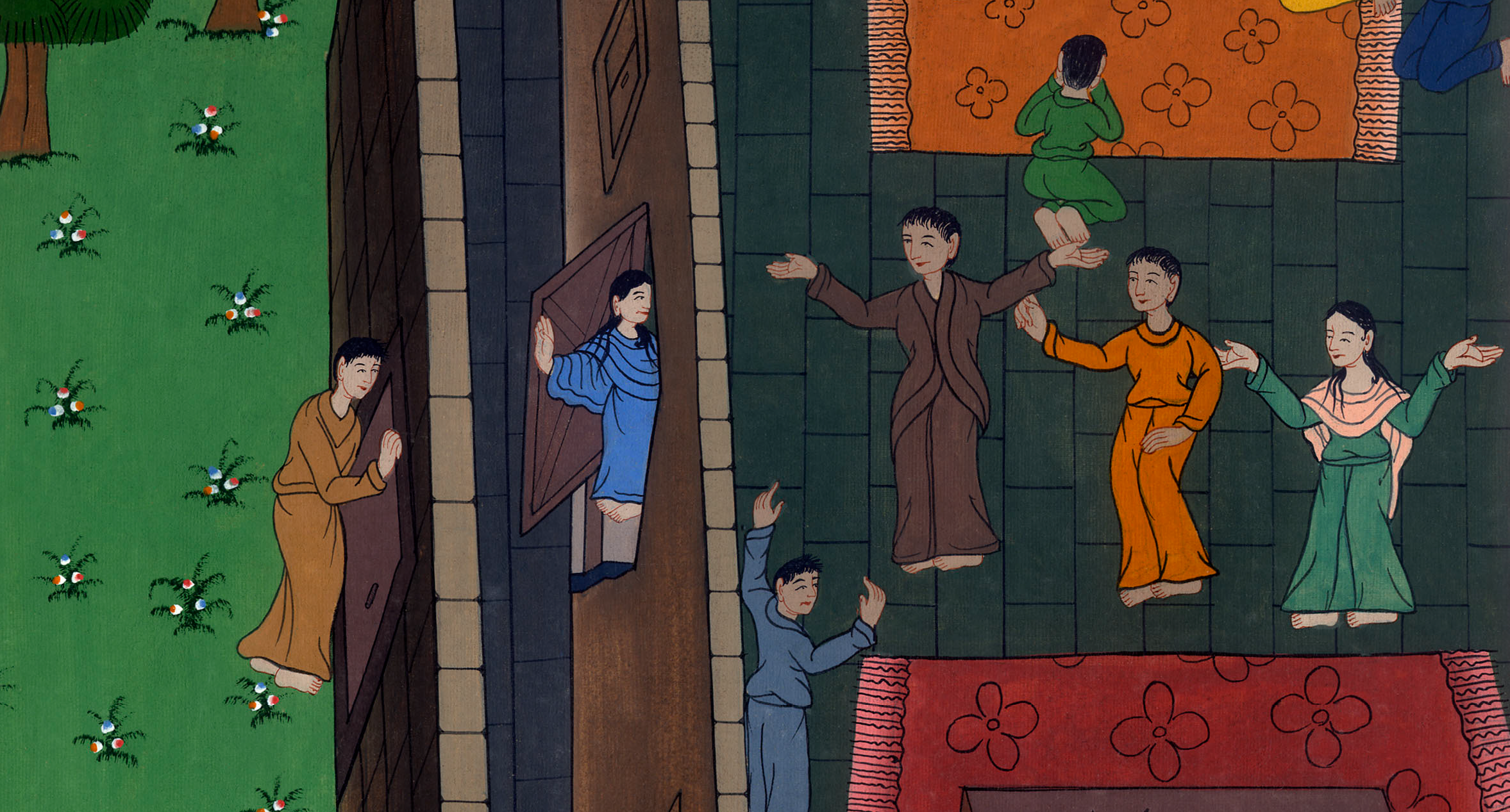 མཛད་པ 12
པེ་ཏྲོས་མིར་ཡམ་གྱི་ཁང་པར་ཕེབས།
This work is licensed under a Creative Commons Attribution-ShareAlike 4.0 International License
12དེ་ལྟར་བསམས་མ་ཐག་ཁོང་ཡོ་ཧ་ནན་ཏེ་མར་ཀུ་ཡང་བྱ་བའི་ཨ་མ་མིར་ཡམ་གྱི་ཁང་པར་ཕེབས། དེར་མི་མང་པོ་འཛོམས་ནས་སྨོན་ལམ་འདེབས་བཞིན་ཡོད།
12And when he had realized this, he went to the house of Mary the mother of John, also called Mark, where many people had gathered together and were praying.
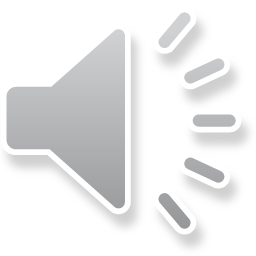 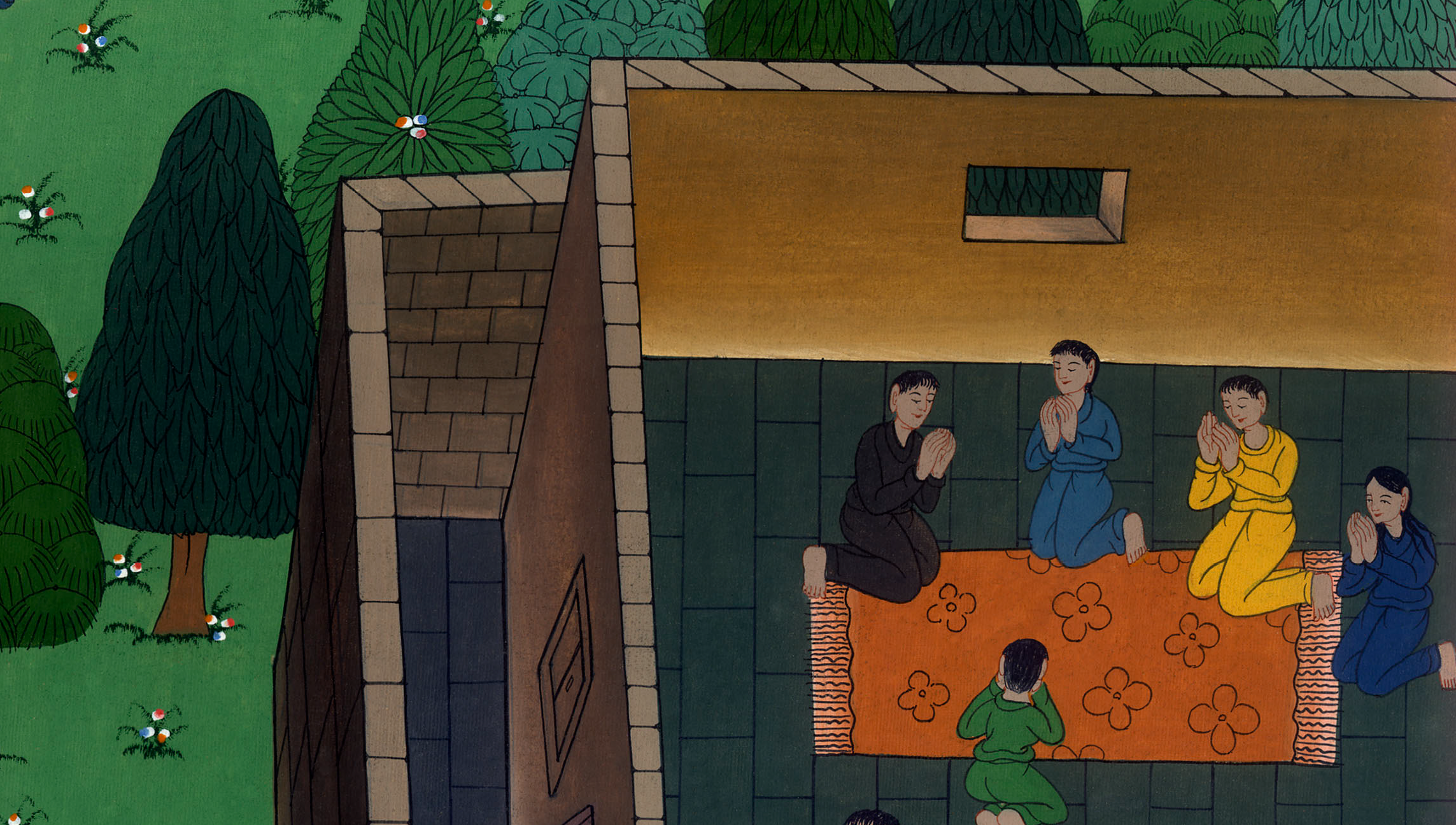 མཛད་པ 12:12
13པེ་ཏྲོས་ཕྱི་སྒོ་བརྡུངས་པས་རོལ་དཱ་ཞེས་ཟེར་བའི་གཡོག་མོ་ཞིག་སྒོ་ཕྱེ་བར་ཡོང༌།
13He knocked at the outer gate, and a servant girl named Rhoda came to answer it.
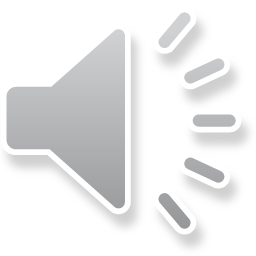 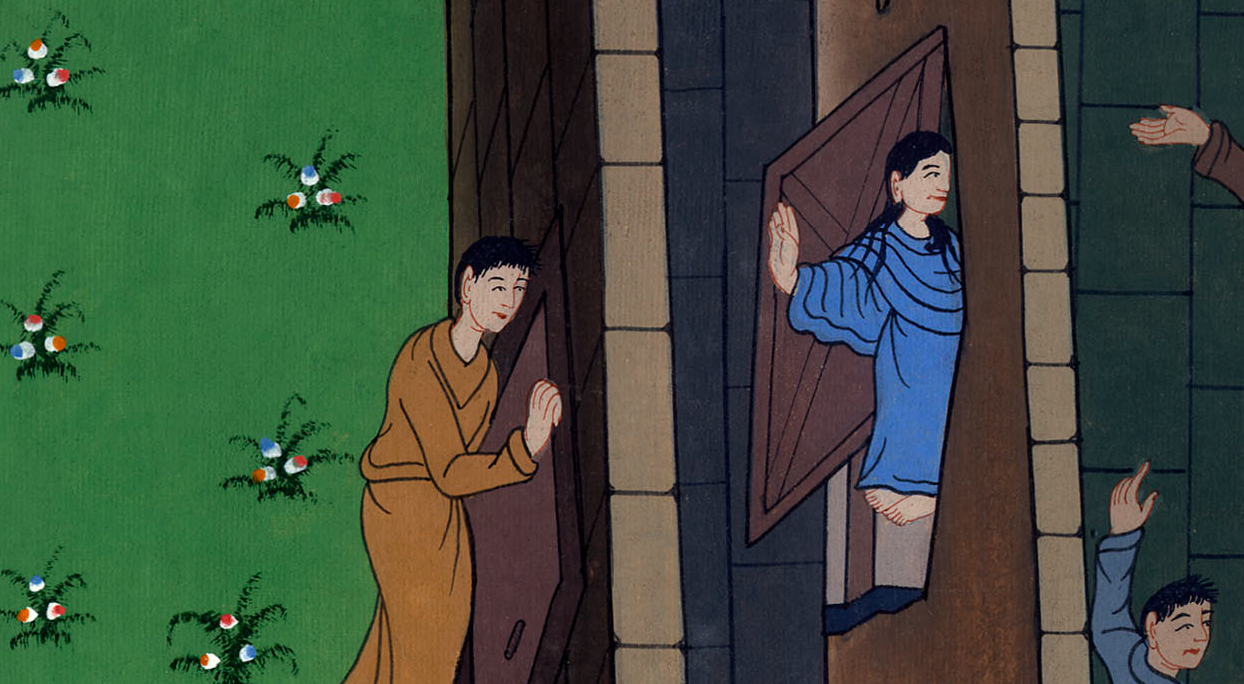 མཛད་པ 12:13
14པེ་ཏྲོའི་སྐད་ཡིན་པར་ཤེས་ཏེ་ཧ་ཅང་དགའ་བའི་ངང་ནས་སྒོ་མ་ཕྱེ་བར་ནང་ལ་བརྒྱུགས་ཤིང་“པེ་ཏྲོ་ལགས་སྒོའི་ཕྱི་ལ་འདུག་”ཅེས་བཤད།
14When she recognized Peter’s voice, she was so overjoyed that she forgot to open the gate, but ran inside and announced, “Peter is standing at the gate!”
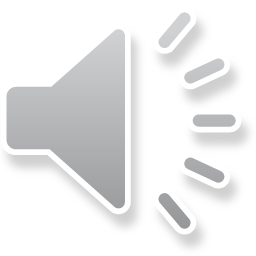 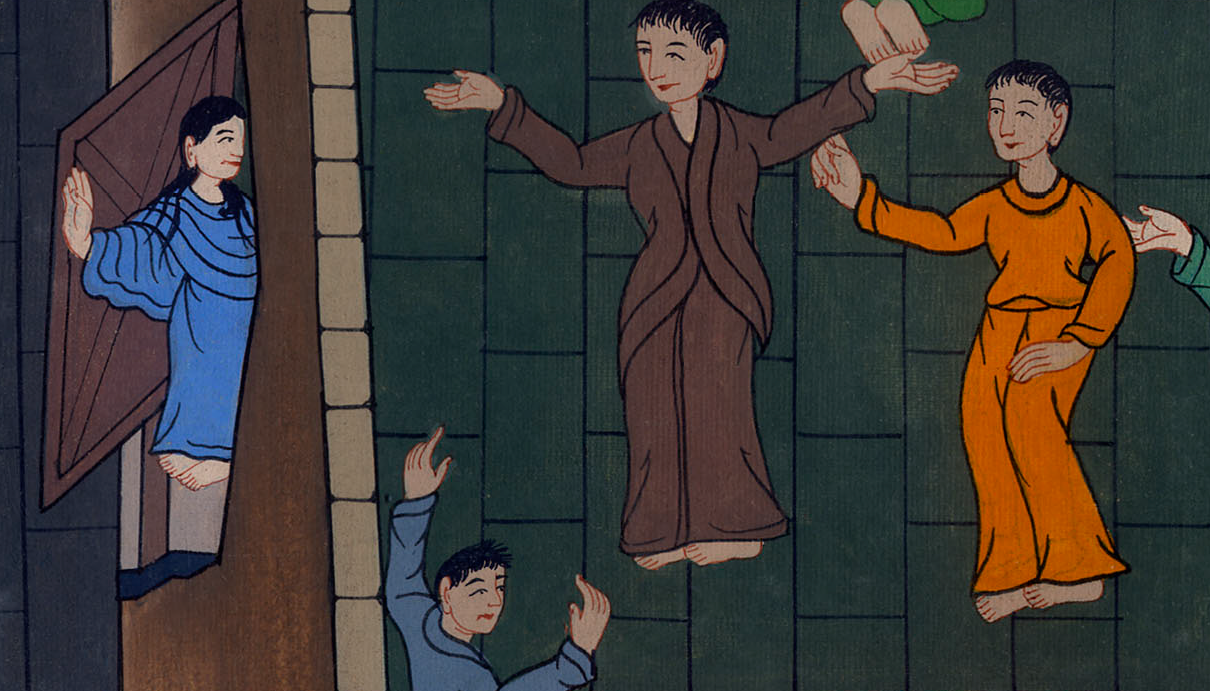 མཛད་པ 12:14
15ཁོ་ཚོས་ཁོ་མོ་ལ་“ཁྱོད་སྨྱོའོ་”ཞེས་ཟེར་ན་ཡང༌། ཁོ་མོས་བདེན་པ་ཡིན་པར་ཨུ་ཚུགས་བྱས་པས། ཁོ་ཚོས་“ཁོང་གི་ཕོ་ཉ་ཡིན་པར་ངེས་”ཞེས་སྨྲས།
15“You are out of your mind,” they told her. But when she kept insisting it was so, they said, “It must be his angel.”
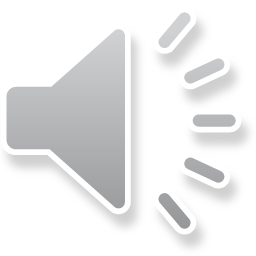 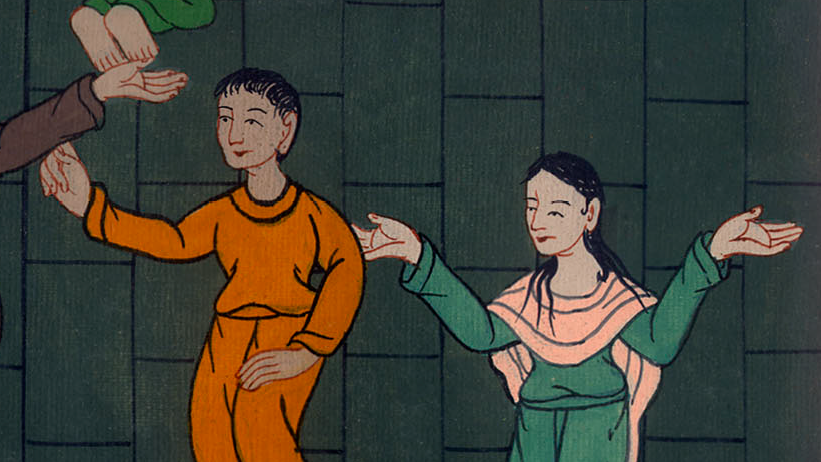 མཛད་པ 12:15
16དེའི་རིང་ལ་པེ་ཏྲོས་མུ་མཐུད་སྒོ་བརྡུངས། སྒོ་ཕྱེ་ནས་ཁོང་མཐོང་བས་ཁོ་རྣམས་ངོ་མཚར་བར་གྱུར།
16But Peter kept on knocking, and when they opened the door and saw him, they were astounded.
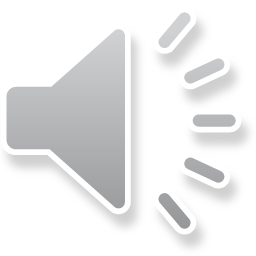 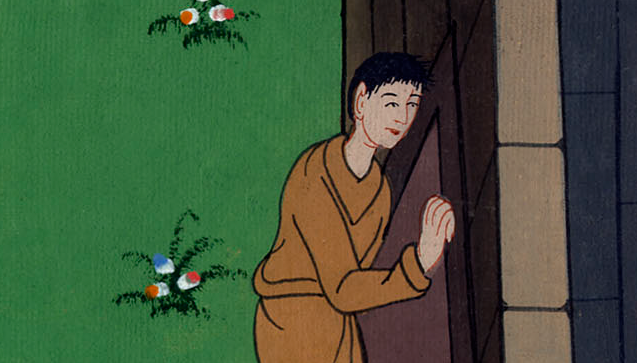 མཛད་པ 12:16
17པེ་ཏྲོས་ཁ་ཁུ་སིམ་པོར་སྡོད་དགོས་པའི་ལག་བརྡ་བྱས་ཏེ། གཙོ་བོས་ཁོང་ཇི་ལྟར་བཙོན་ཁང་ནས་འཁྲིད་པའི་གཏམ་ཁོ་ཚོར་བཤད།…
17Peter motioned with his hand for silence, and he described how the Lord had brought him out of the prison…
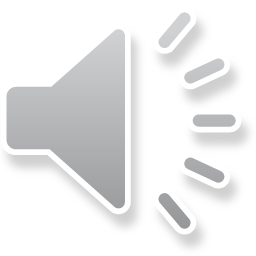 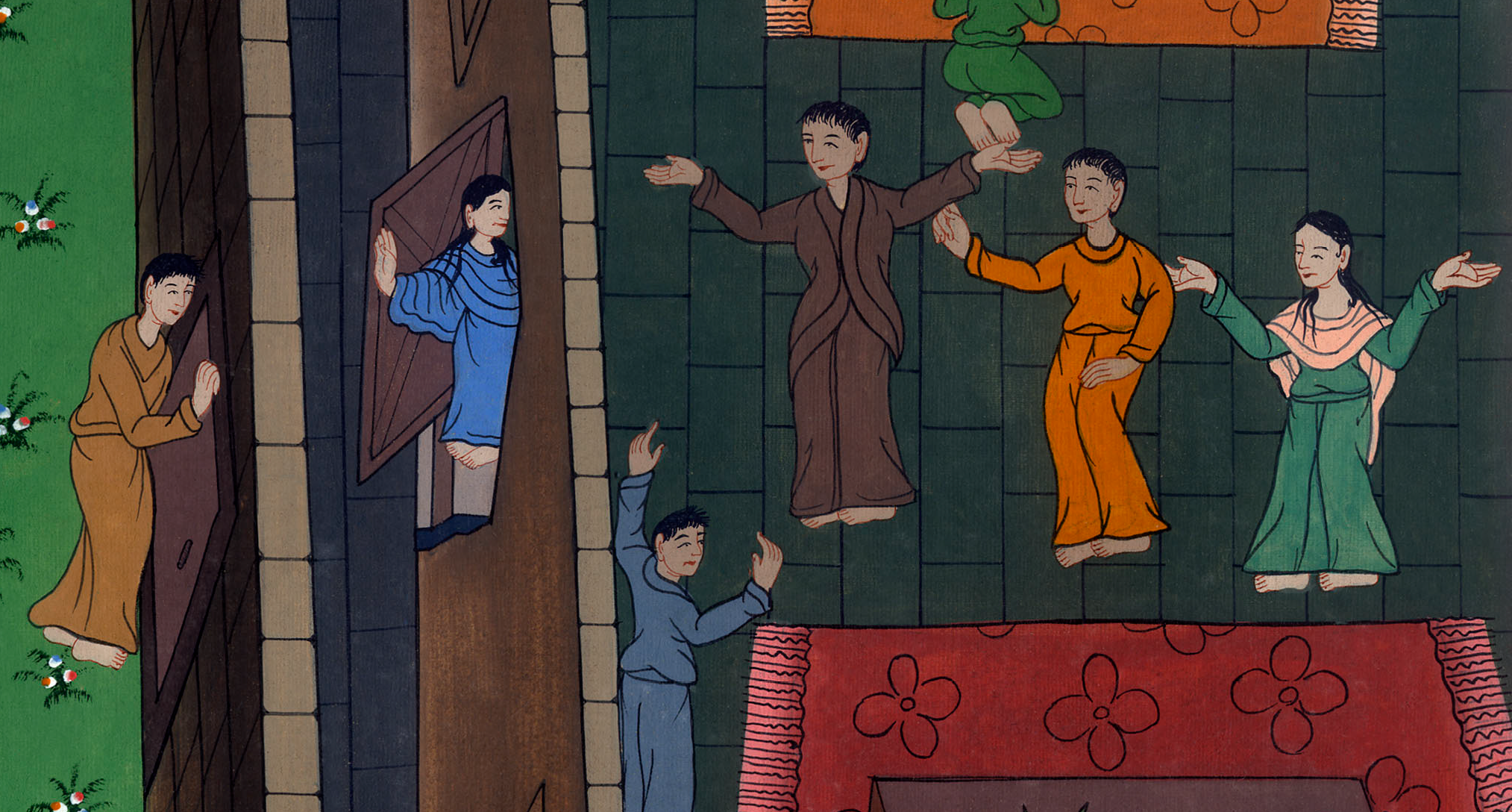 མཛད་པ 12:17
ཁོང་གིས་“དོན་དེ་ཡ་ཀོབ་དང་སྤུན་ཟླ་གཞན་རྣམས་ལ་ཤོད་ཅིག་”ཅེས་གསུངས་ནས་ཁོ་ཚོ་དང་ཁ་བྲལ་ཏེ་ས་ཆ་གཞན་ཞིག་ལ་ཕར་ཕེབས།
“Send word to James and to the brothers,” he said, and he left for another place.
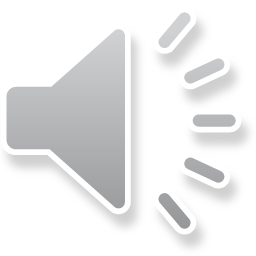 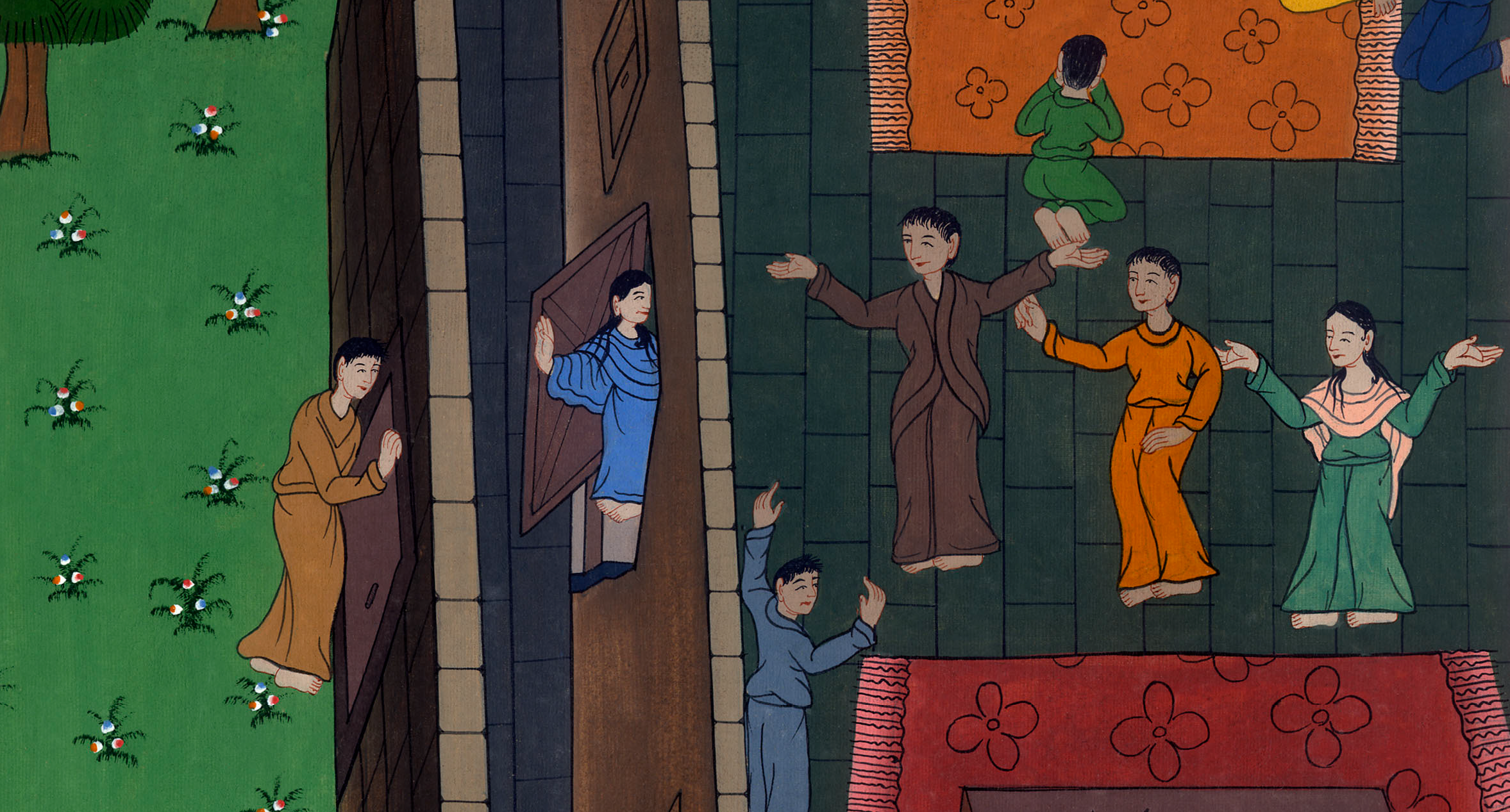 མཛད་པ 12:17